East Tour  - China
Processing of 46th Class tour
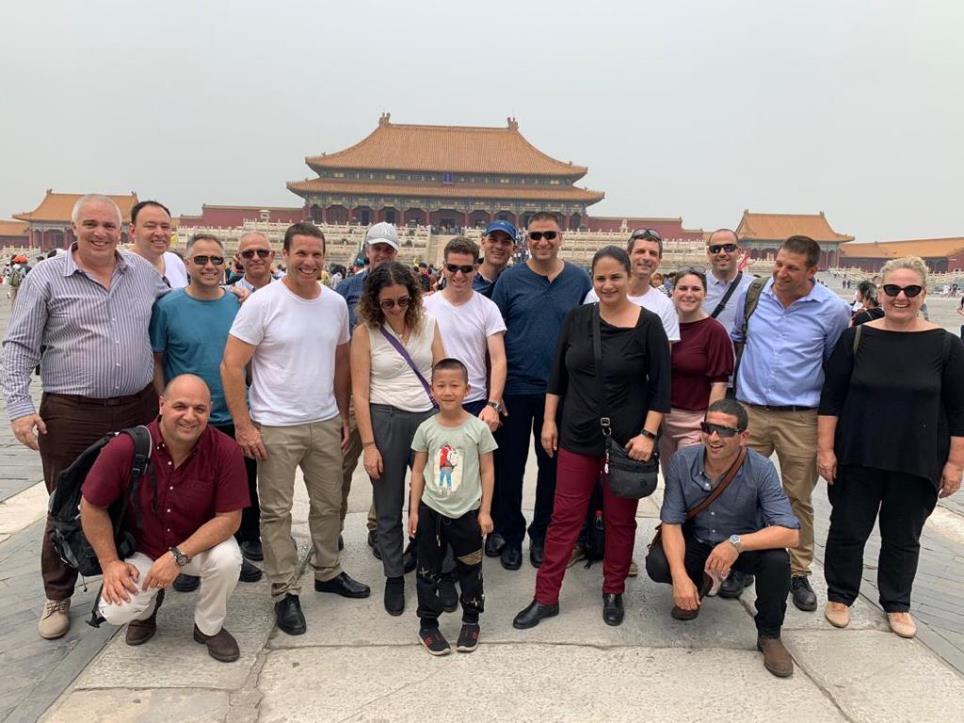 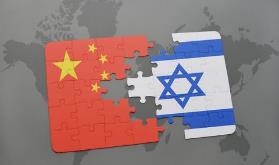 What is China?
Ma Jong VS Chess
Boxing VS Tai Chi
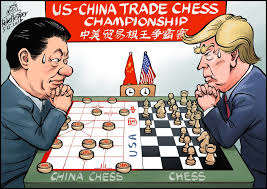 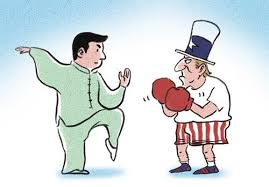 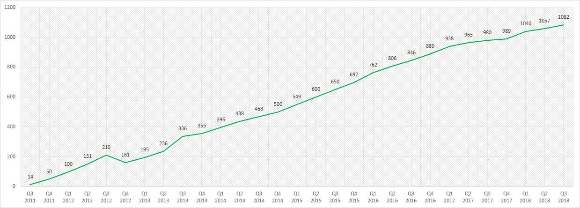 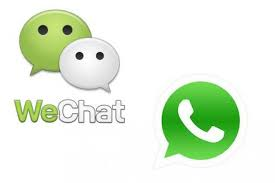 Tour Objectives
Recognizing China as a leading player in the international system and exploring its impact on dimensions of Israeli national security
Knowing Chinese culture and the concept of the other (trying to crack the Chinese riddle)
An experiential tour of the depths of Chinese culture (in Israel and China)
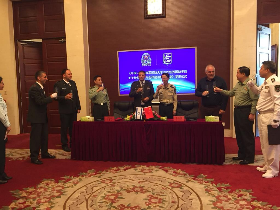 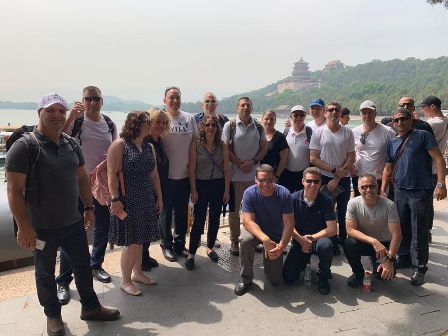 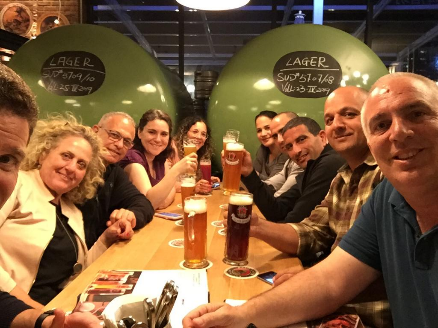 מחזור מו'
The strategic culture and the otherness of the other
Together China and Israel have about 1.5 billion people and a culture of 5,000 years
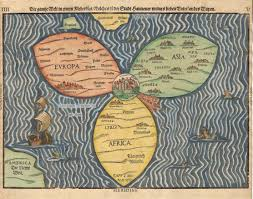 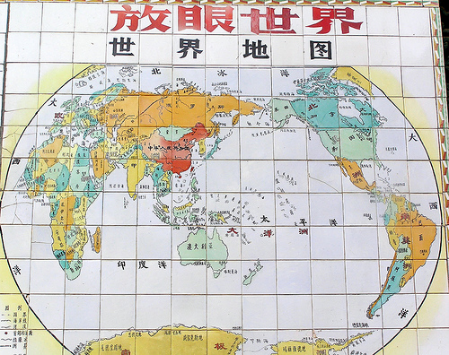 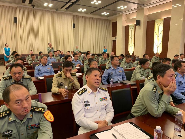 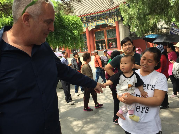 A civilizational state - vast territory, history, different peoples
מחזור מו'
The strategic culture and the otherness of the other
China looks firstly inwards and only later outwards- the government will fall from within
Population aging
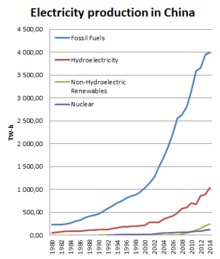 Dependence on energy
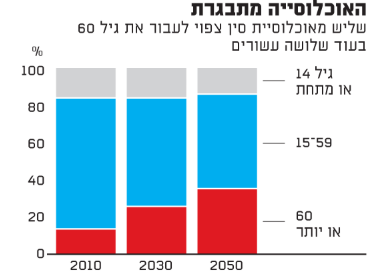 Preserving growth
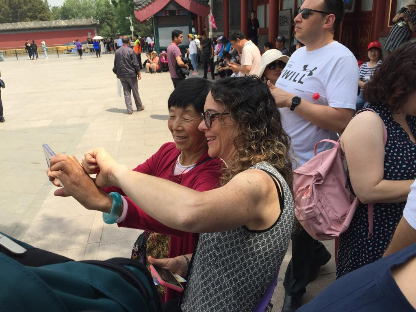 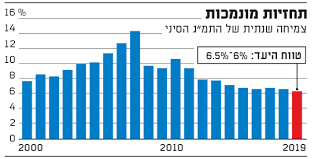 מחזור מו'
The strategic culture and the otherness of the other
Food, clean water
Stability of government
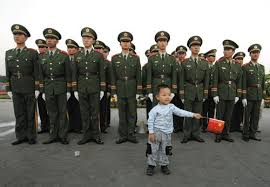 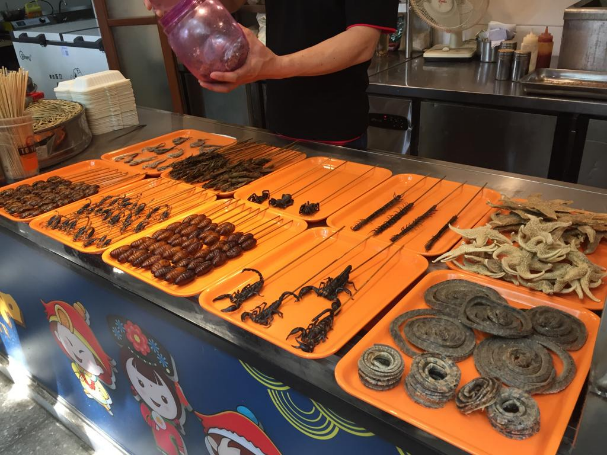 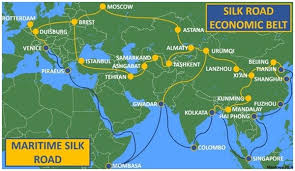 Flow of raw materials
מחזור מו'
Structure of the government
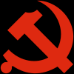 The ruler of China today (and probably many more years to come), is Shi Jing Ping
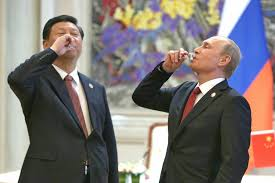 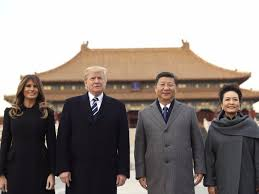 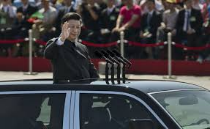 Party ruling (Communist Party) - 7 senior party leaders make decisions - 2987 MPs
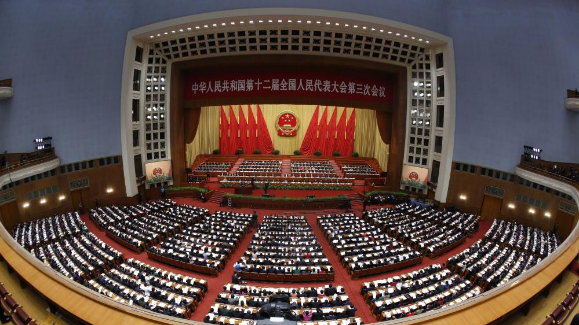 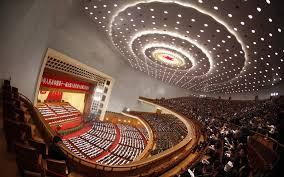 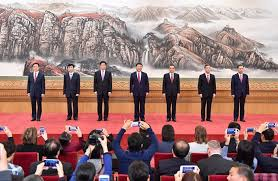 מחזור מו'
The structure of the government
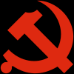 23 Provincial governments (and Taiwan) reporting to the central government (one China)
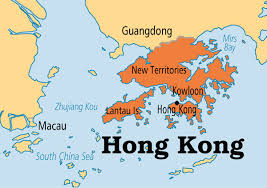 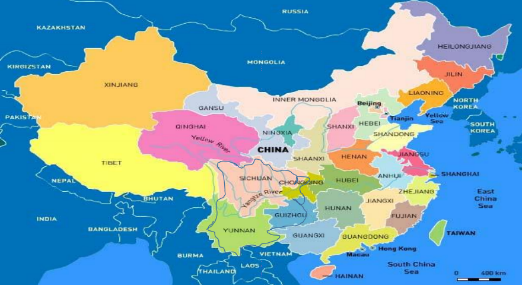 The central government in Beijing is formulating and  implementing the national, domestic and foreign strategy
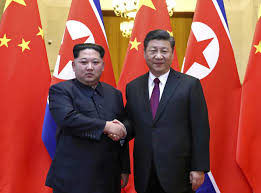 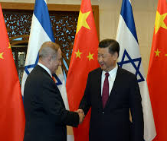 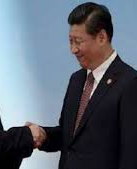 מחזור מו'
Structure of the  government
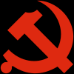 Civil Rights in China
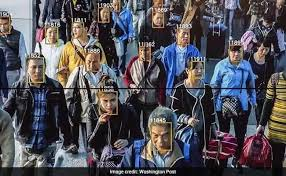 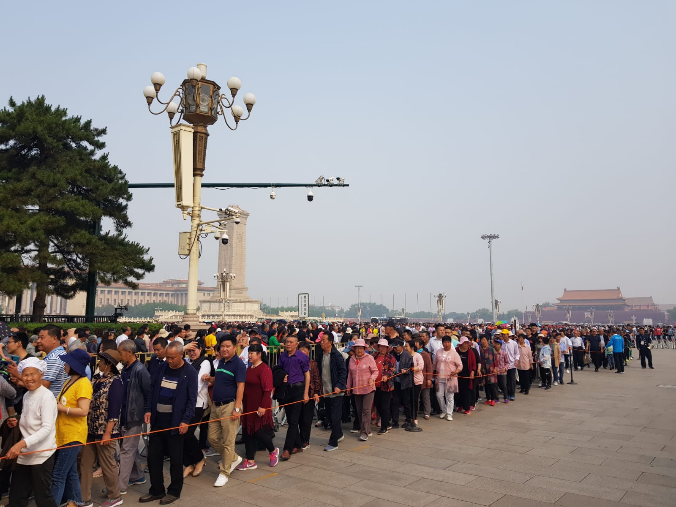 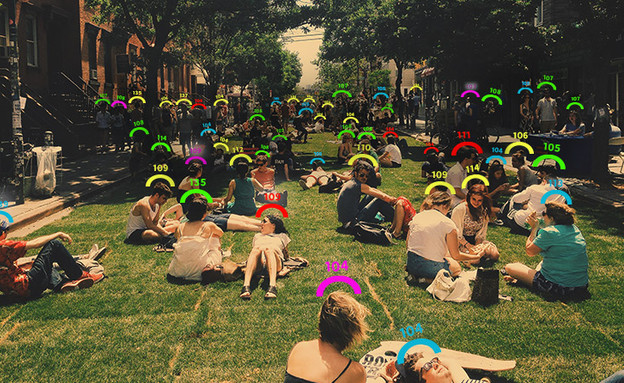 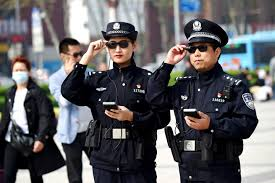 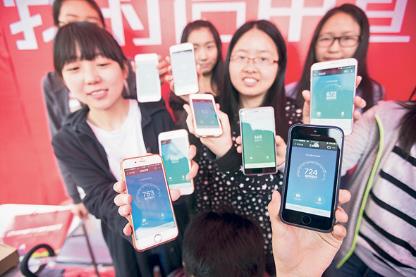 Major points in the triangle relationship
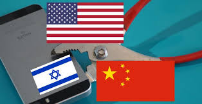 A central and significant triangle - the United States as influencing Israel-China relations
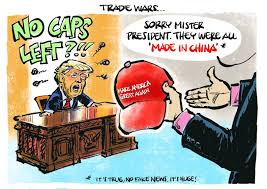 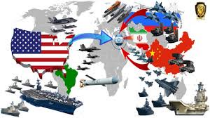 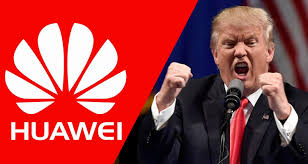 US interests and pressure on Israel
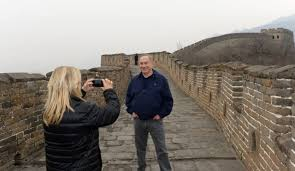 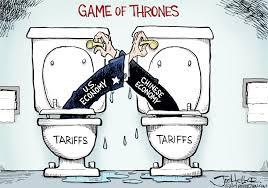 מחזור מו'
Trends of other collaborations
Significant increase in direct flight routes - Israel China (4 lines, over 30 flights per week)
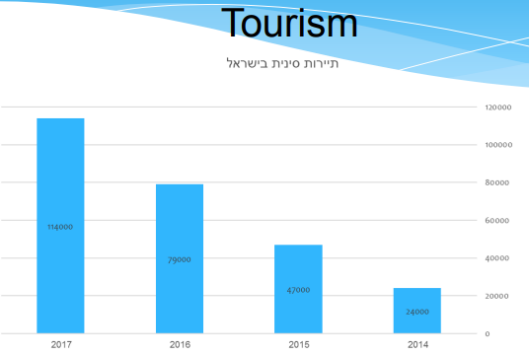 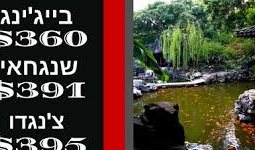 Joint Innovation Conference JCIC - 30 cooperation agreements in various fields
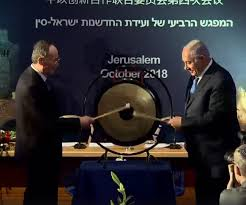 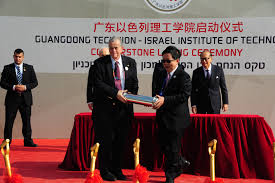 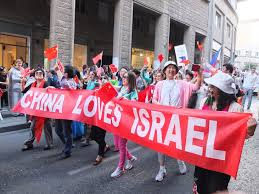 מחזור מו'
The impact of the Chinese penetration on security cooperation
The Falcon and Harpy deals erased a future chance for genuine security cooperation
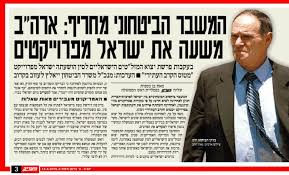 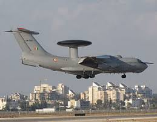 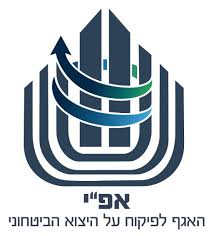 Investment in infrastructure - risk or opportunity (chinaphobes or chainapheles)
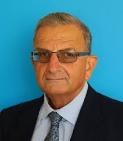 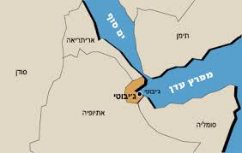 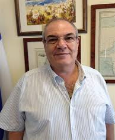 מחזור מו'
20 meters from the Kirya: The policeman of the world is trying to stop the Chinese in Israel
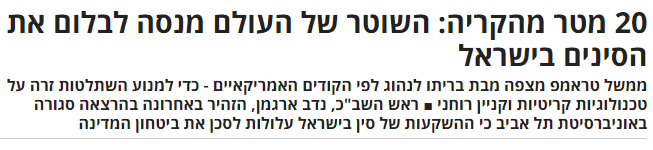 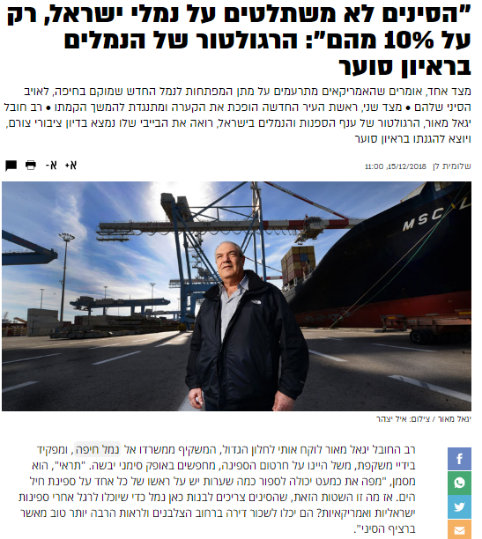 The Chinese are not taking over Israeli ports, only 10% of them
The ports should not be given to the Chineses
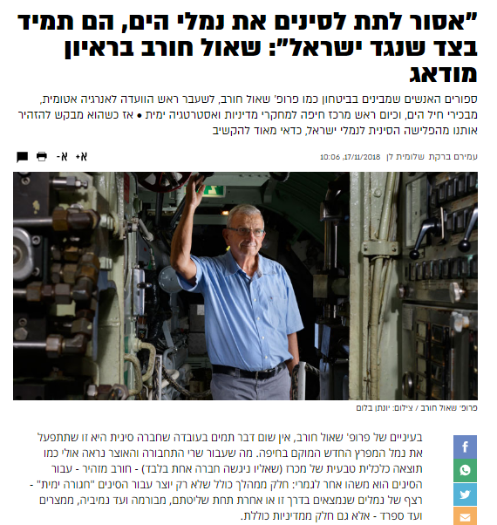 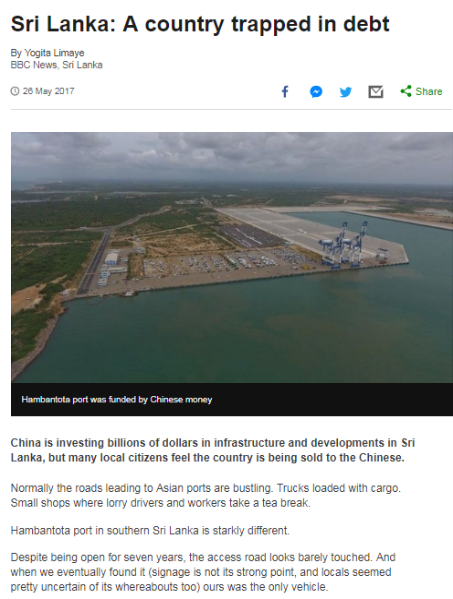 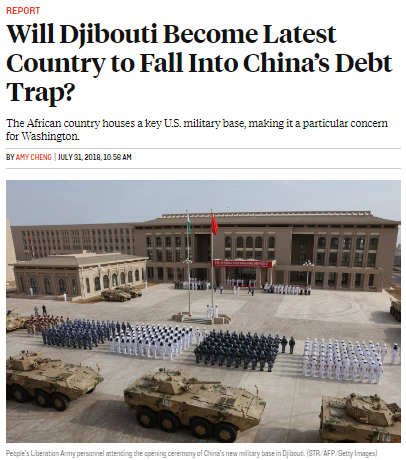 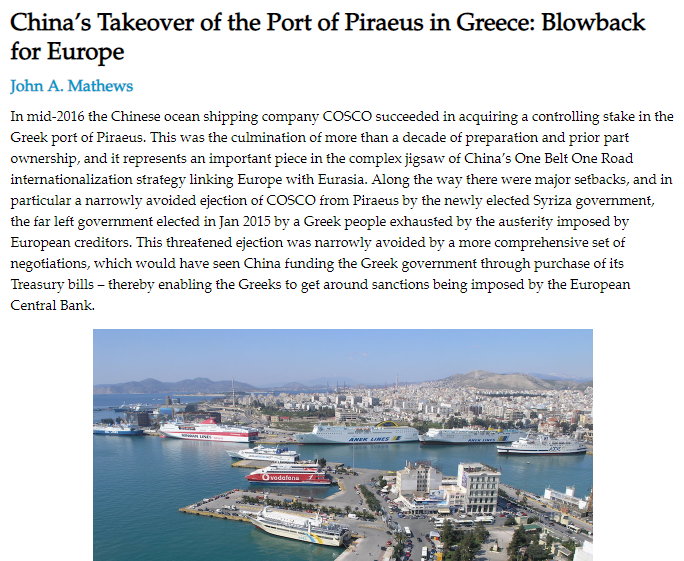 Economic Involvement - Trends
The “Belt and Road project”- open and covert strategy
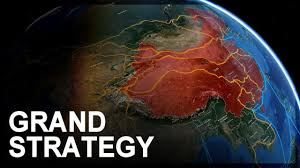 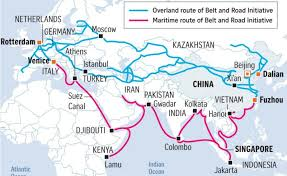 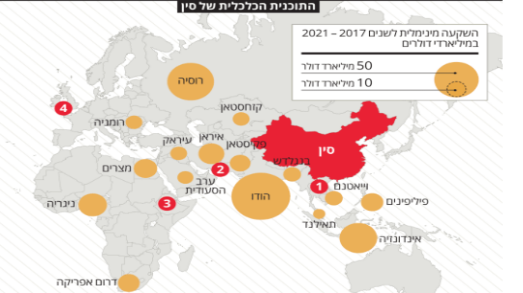 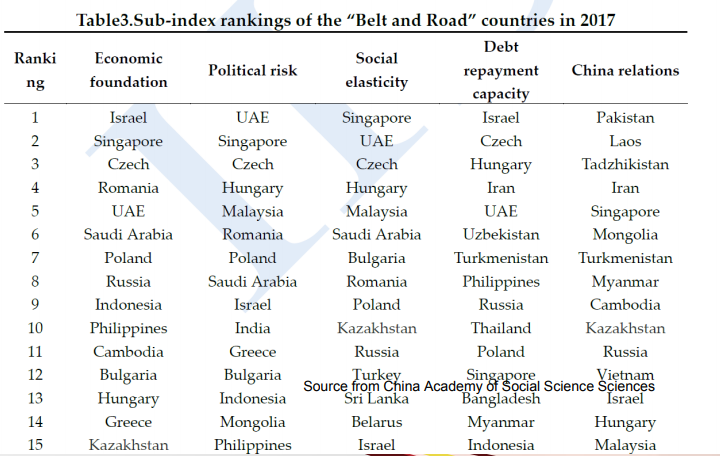 Israel and the world countries from the Chinese point of view (Israel and China are not BFF)
מחזור מו'
General insights - in the Chinese context
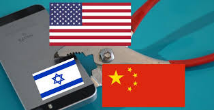 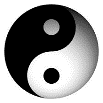 A deep sense of otherness- makes it difficult to understand Chinese strategy with Western eyes
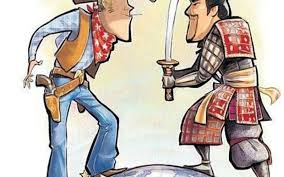 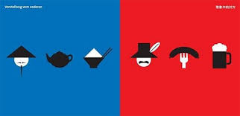 China does not see itself as a superpower (still developing)
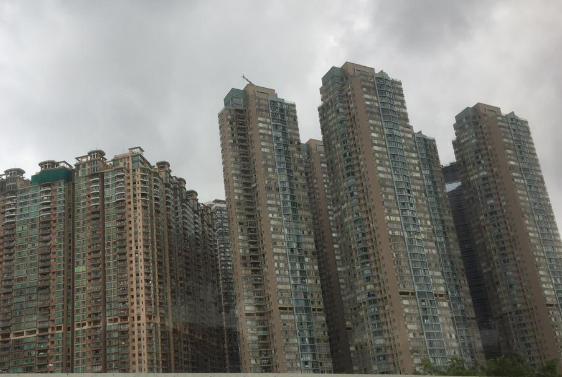 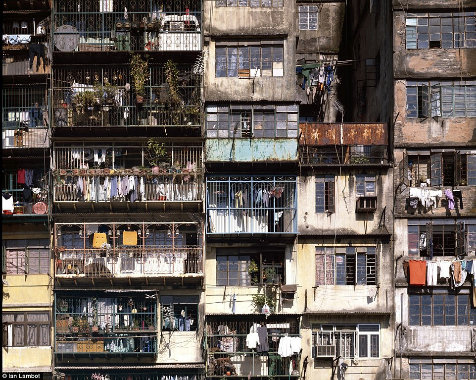 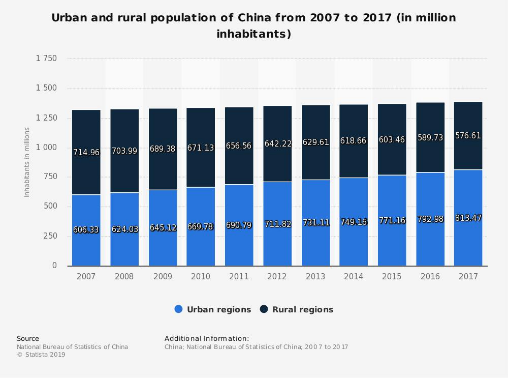 General insights - in the Chinese context
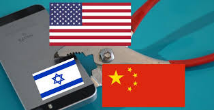 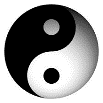 A clear vision and a communist rule - is this the only way to move China forward?
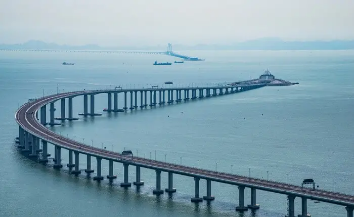 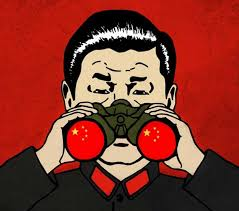 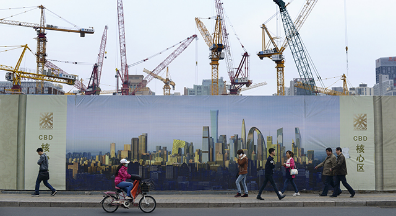 The absence of a clear policy on the part of Israel (each government ministry works according to interests)
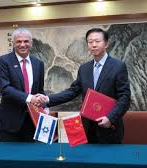 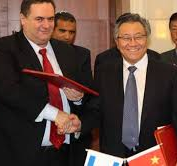 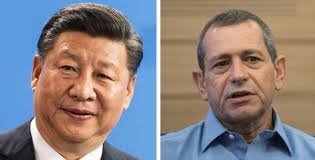 Personal insights from the tour preparation
A quality and diverse learning process (INSS, China Cultural Center)
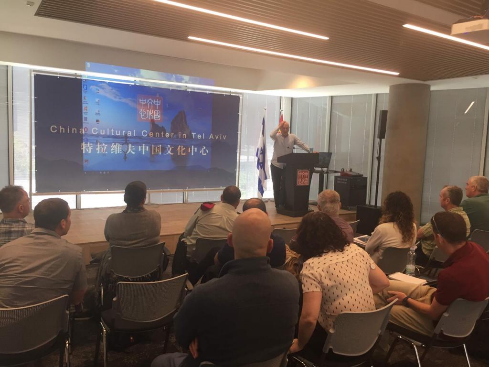 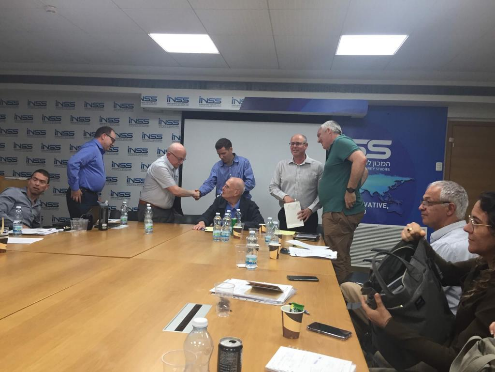 Busy days combined with lectures and experiences
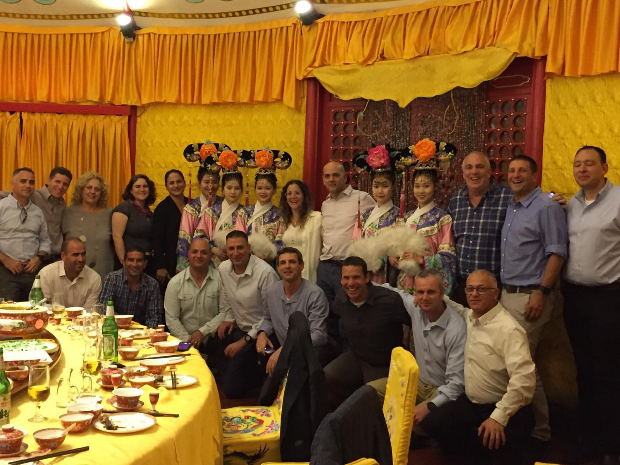 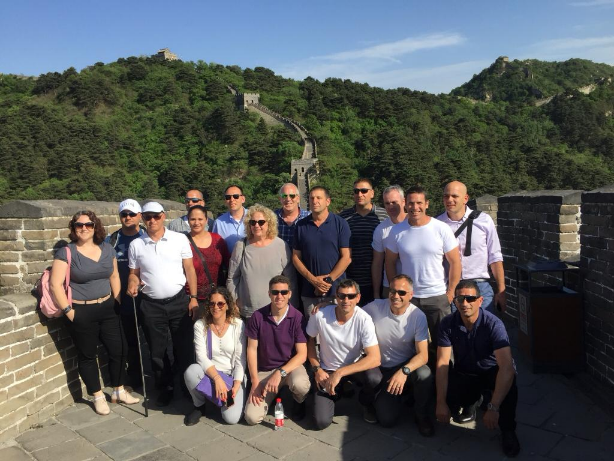 Personal insights from the tour preparation
A huge advantage for a small, high-quality group
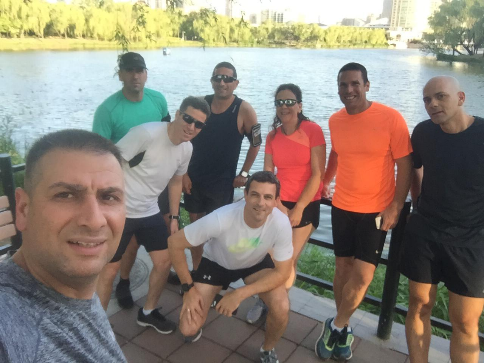 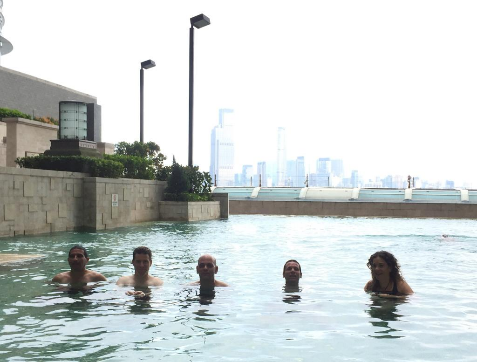 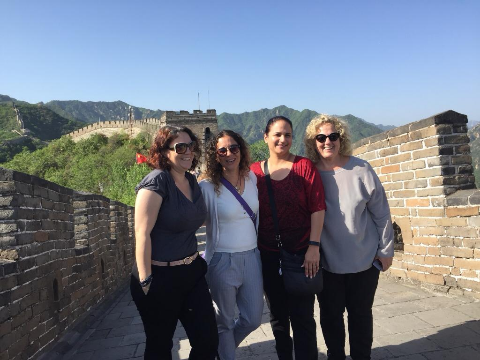 China should come to our plenum!
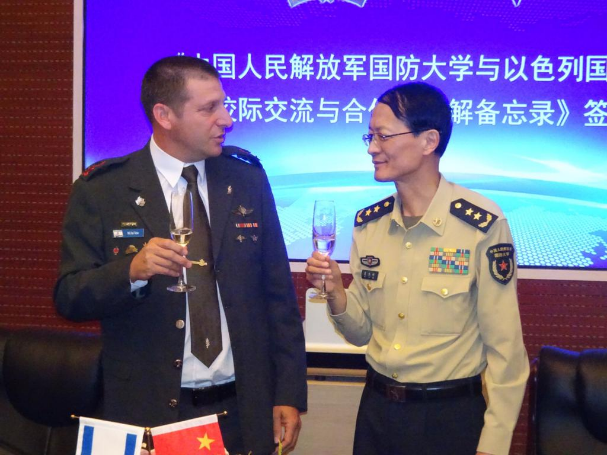 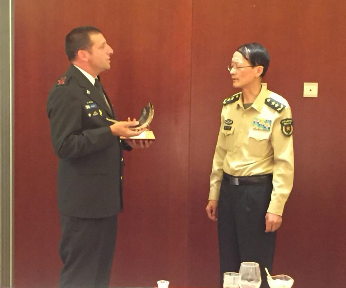 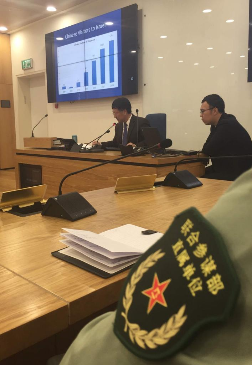